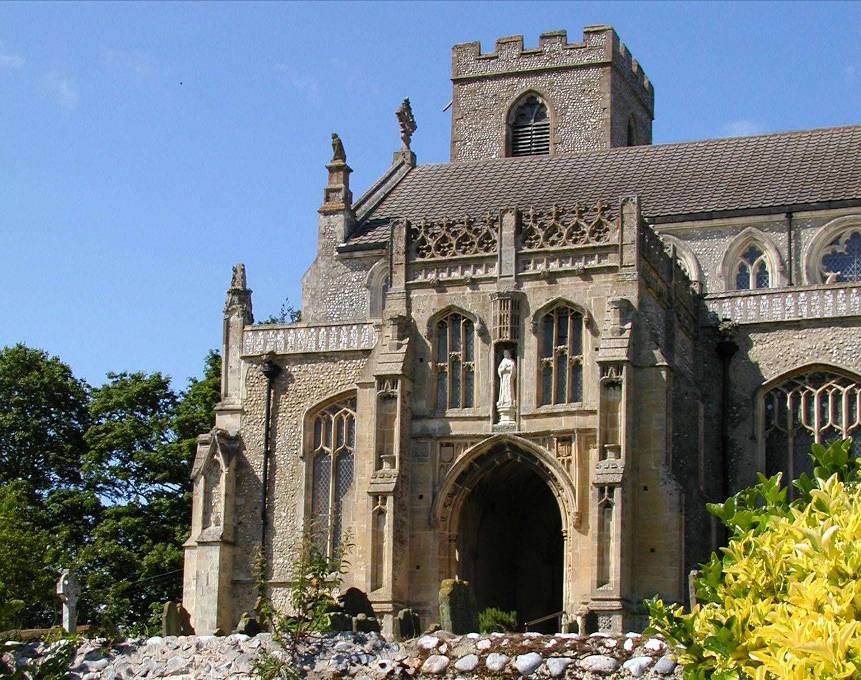 Великобританія (Сполучене Королівство Великобританії і Північної Ірландії)
Підготувала: 
Алєксєєнко Вероніка
10 – Б клас
ВЕЛИКОБРИТАНІЯ НА КАРТІ СВІТУ
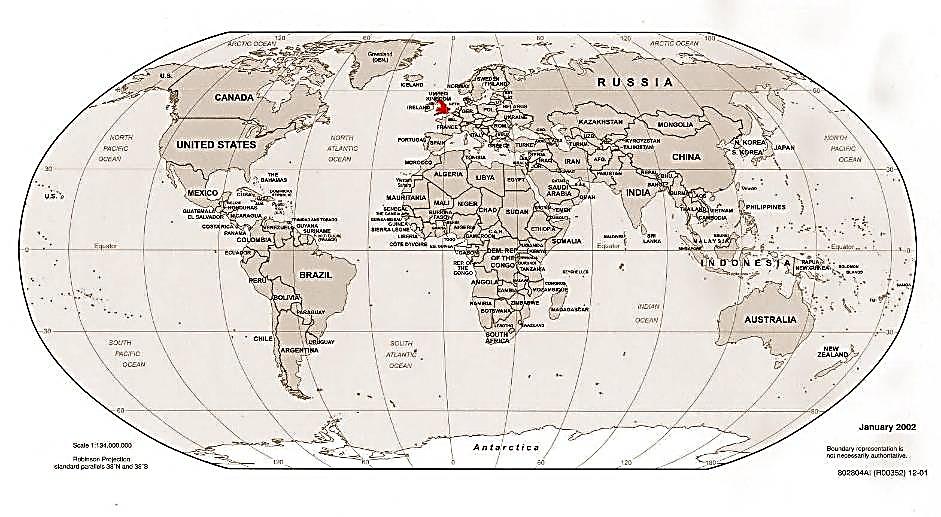 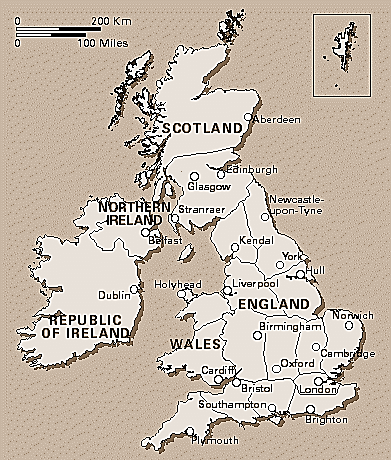 ІСТОРИЧНІ ПРОВІНЦІЇ ВЕЛИКОБРИТАНІЇ
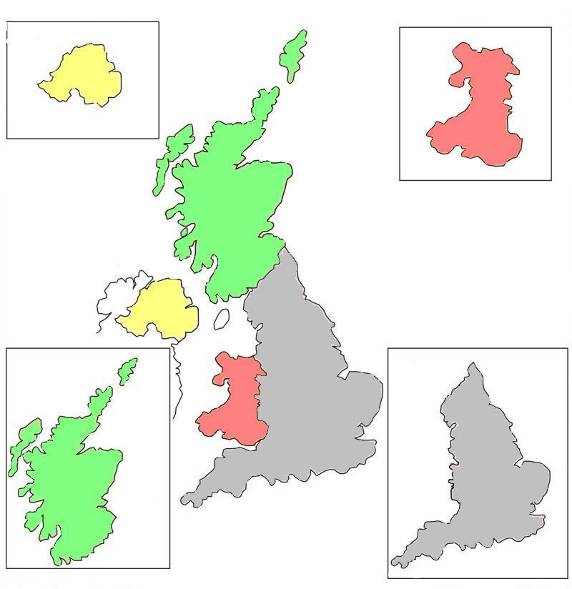 Північна Ірландія
Уельс
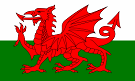 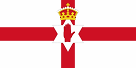 Шотландія
Англія
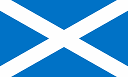 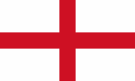 ПРАПОР ВЕЛИКОБРИТАНІЇ
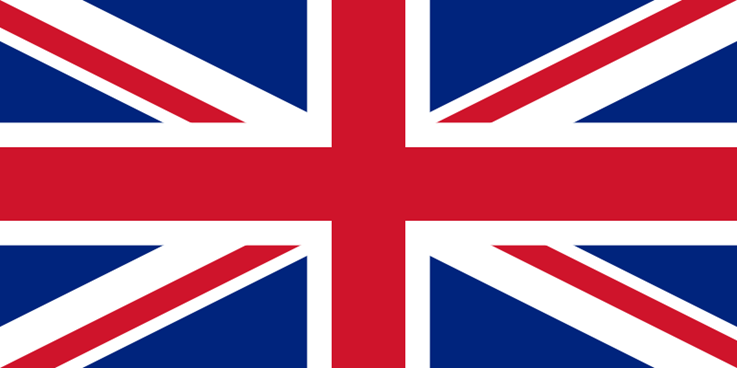 КОРОЛІВСЬКИЙ ГЕРБ
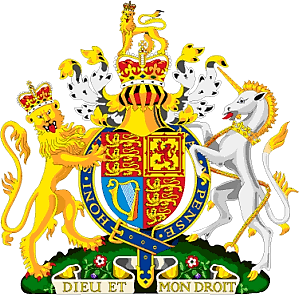 «Візитна картка Великобританії»
Площа: 244,4 тис. км. кв.
Населення: 59,5 млн. чоловік
Столиця: Лондон
Державний лад: конституційна монархія (королівство), унітарна держава
Склад регіону: 92 адміністративні одиниці у складі 4-х історичних областей
Англія – 45 графств + Великий Лондон
Уельс – 8 графств
Шотландія – 9 областей
Ольстер (Північна Ірландія) – 1 область
5 острівних територій
Володіння: 13 територій (Гібралтар, острови Святої Єлени, Фолклендські острови, Бермудські острови, Ангілья та ін.)
Грошова одиниця: фунт стерлінг = 100 пенсів
Глава держави - королева Єлизавета II
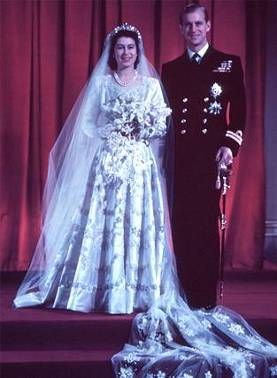 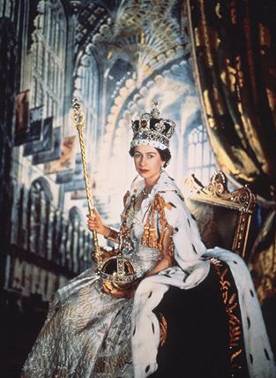 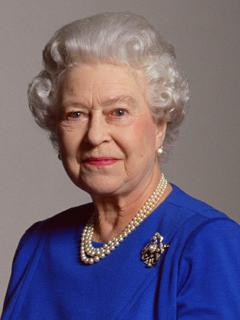 Весілля принцеси Єлизавети і графа Едінбурзького в 
1947 році.
Коронація Єлизавети II в 1953 році.
Королева Єлизавета II на своє 80-річчя в 2006 році.
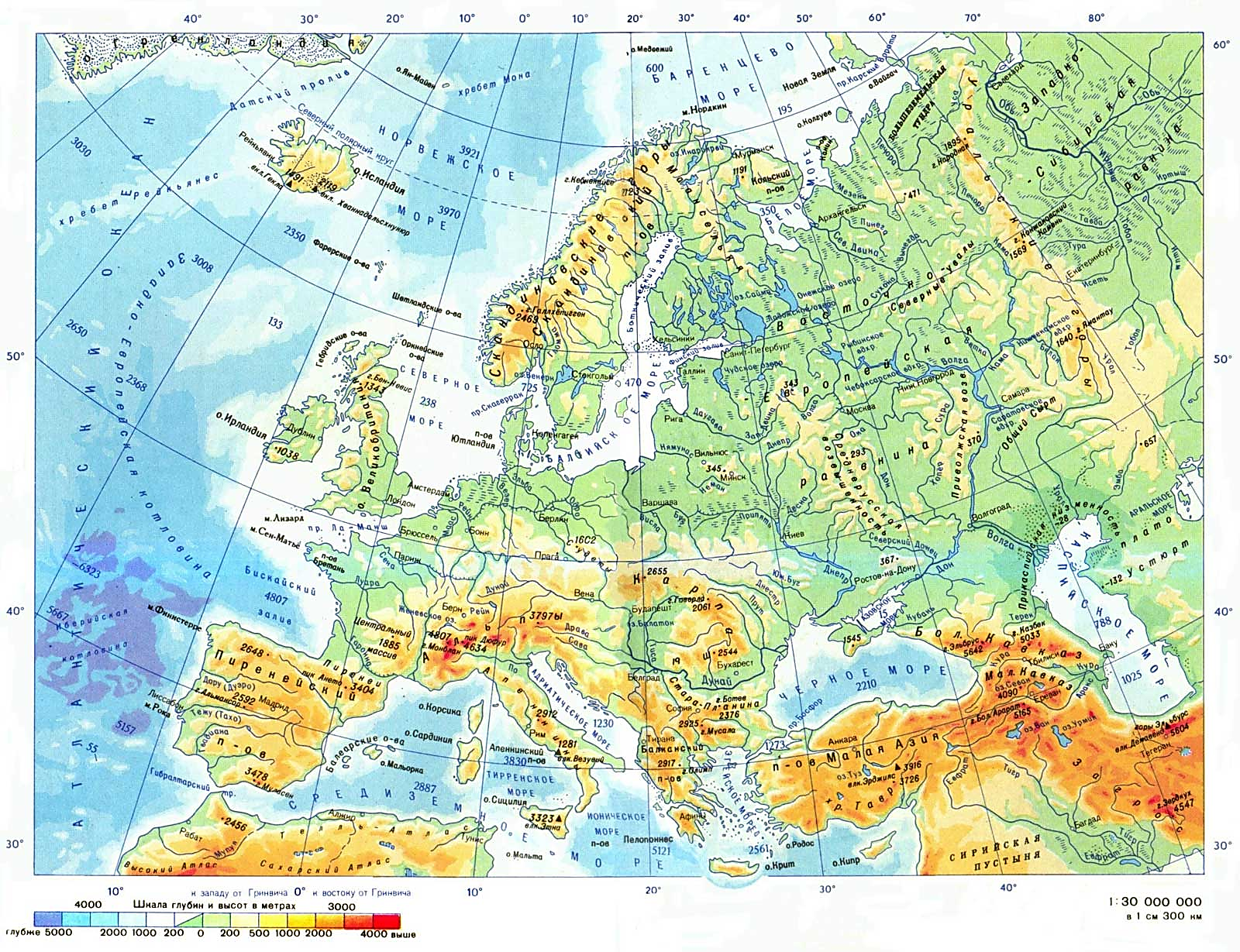 ЖИВОТНЫЙ МИР ВЕЛИКОБРИТАНИИ
Лягушка
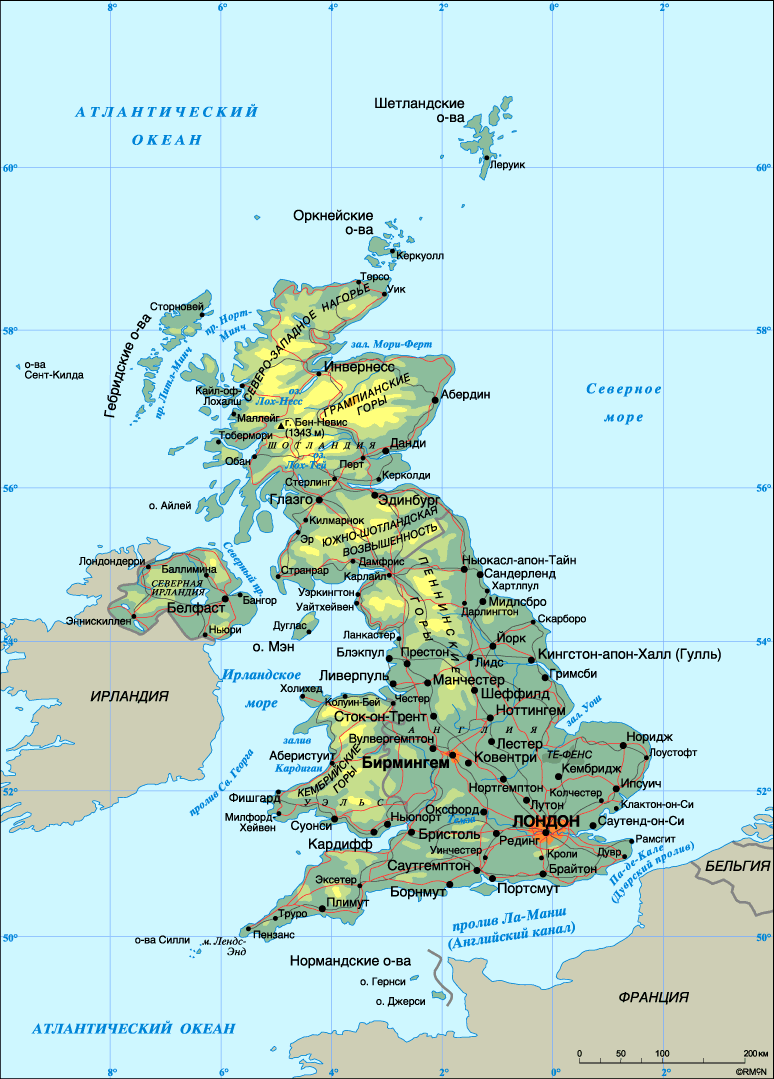 Рельєф 
        Рівнини: Мідленд, Лондонська.

         Гори (давні): Пеннінські (700 м), Кембрійські, Північно-Шотландське нагір'я.
Корисні копалини 
      	Кам'яне вугілля: Йоркшир, північний-схід, південний Уельс, Шотландія, західний Мідленд та ін..

        	Нафта, газ: Північне море.


       	Залізна руда: східний Мідленд


	Калійна та кам'яна сіль: Йоркшир
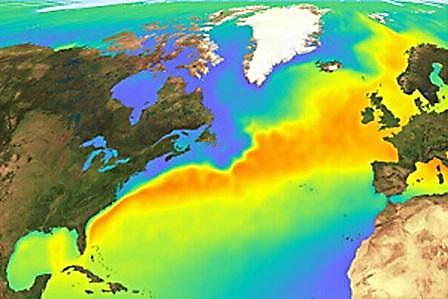 Клімат 
	Морський, помірний.
ПН.-ЗХ.  Температура січня - + 3,5ºС; липня - +12ºС; опади 2000 мм
ПД.-СХ.  Температура січня - + 5,5ºС; липня - +16ºС; опади 600 мм
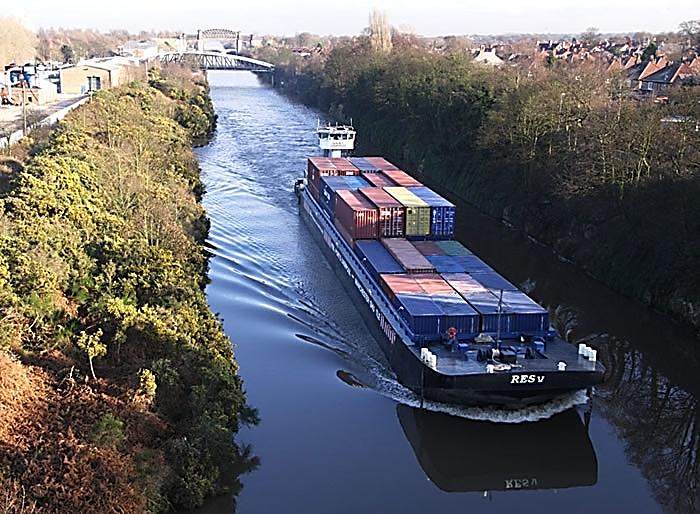 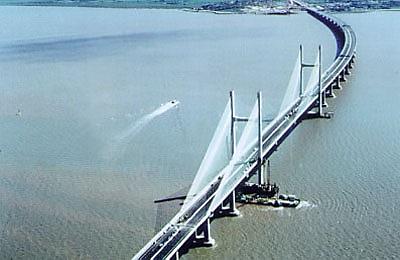 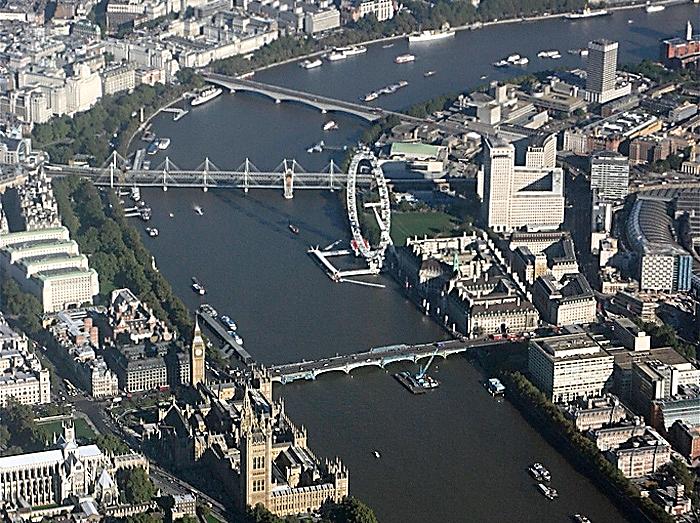 Водні ресурси 
Річки: Темза, Северн, Манчестерський канал
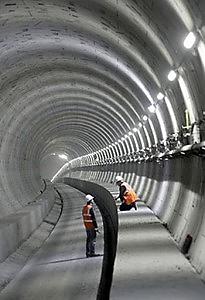 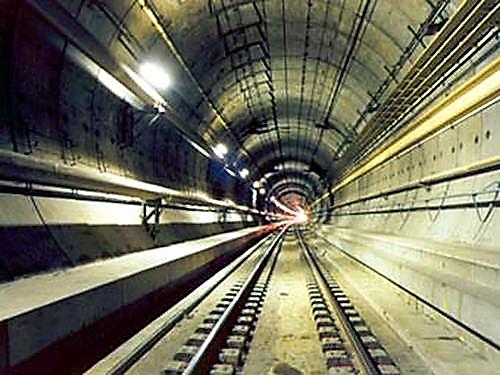 Тунель Ла-Манш
Столиця Великобританії   -
ЛОНДОН
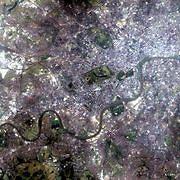 Ось так він виглядає з космосу.
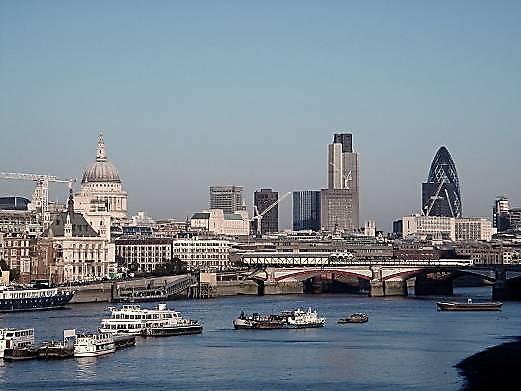 А ось так - з берега річки Темзи.
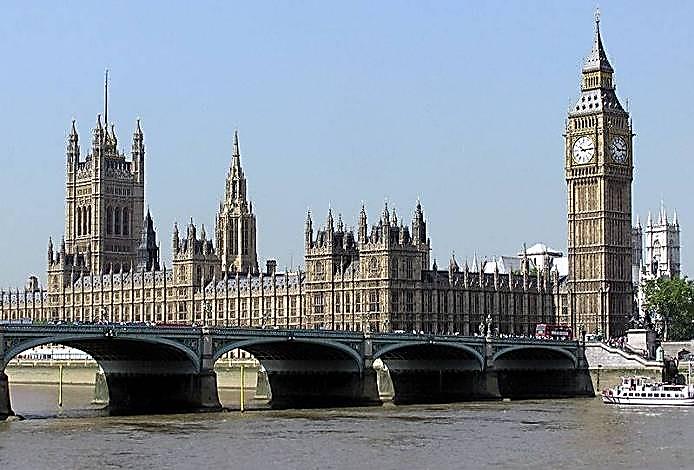 Вестмінстерський палац зі знаменитою годинною вежею "Біг Бен". 
Тут засідає парламент Сполученого Королівства.
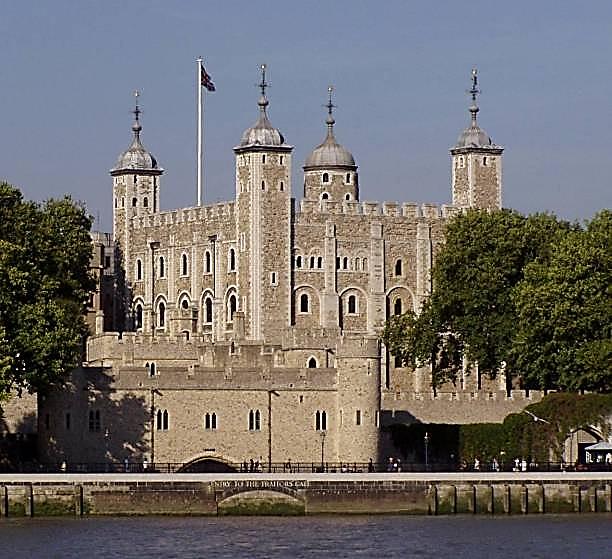 Лондонський Тауер -  королівська фортеця, побудована в 11 столітті.
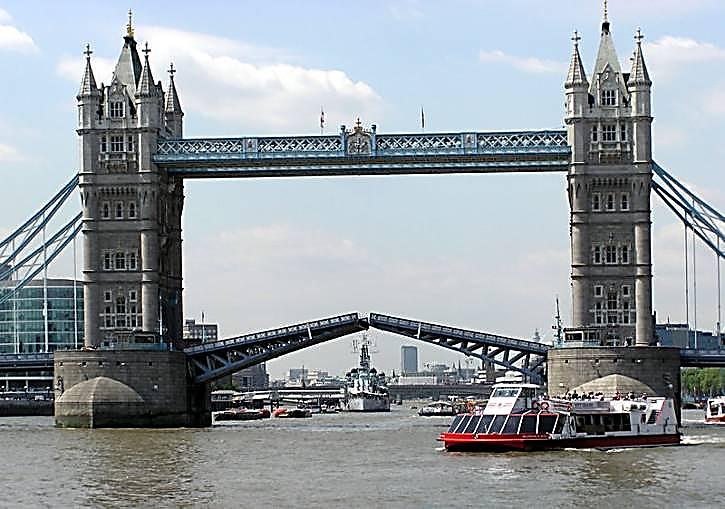 Тауерський міст
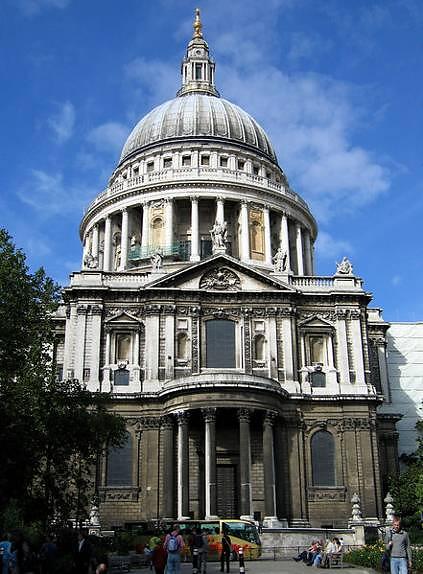 Собор святого Павла, побудований в 17 столітті за проектом відомого Англійського архітектора Крістофера Рена.
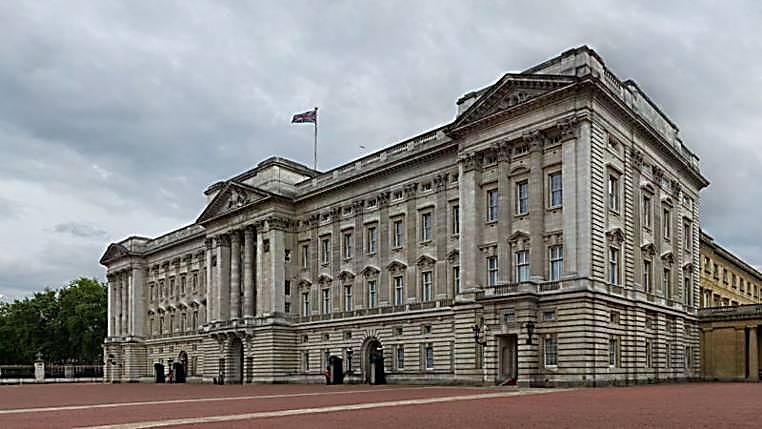 Палац Букінгемский - офіційна резиденція королівської сім'ї в Лондоні.
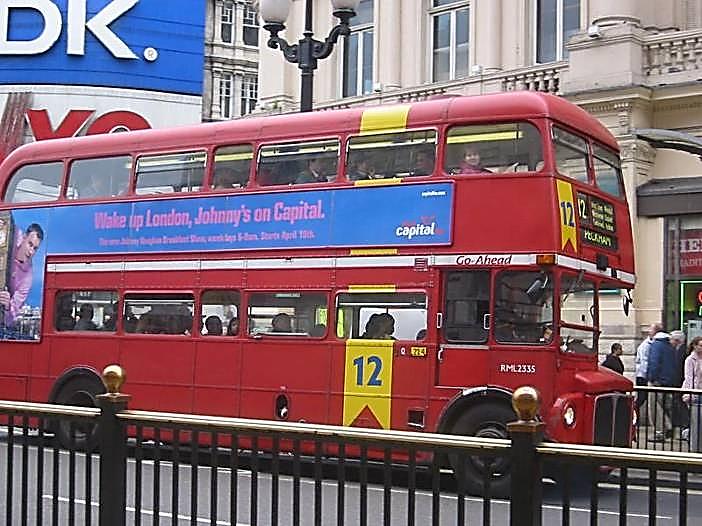 ... Двоповерхові автобуси
НАСЕЛЕННЯ
І тип відтворення;
Природний приріст +1;
Сальдо міграції – додатне (робітники з Індії, Ірландії, Африки, Карибів, Пд. Європи);
Багатонаціональна країна: 80% - англійці, 15% - шотландці, ірландці – 4%, ольстерці, валійці, гели;
Релігія – християнство (протестантизм, католицизм);
Середня густота населення – 243,1 чол. на км. кв.;
Максимальна – Англія – більше 350 чол. на км. кв.;
Мінімальна – Шотландія – до 2 чол. на км. кв.;
Рівень урбанізації – 89%
Великі міста – Великий Лондон (11 млн.), Великий Манчестер (2,7 млн.), Бірмінгем (2,6 млн.), Глазго (2 млн.);
Мегаполіс – Англійський (Лондон - Ліверпуль)
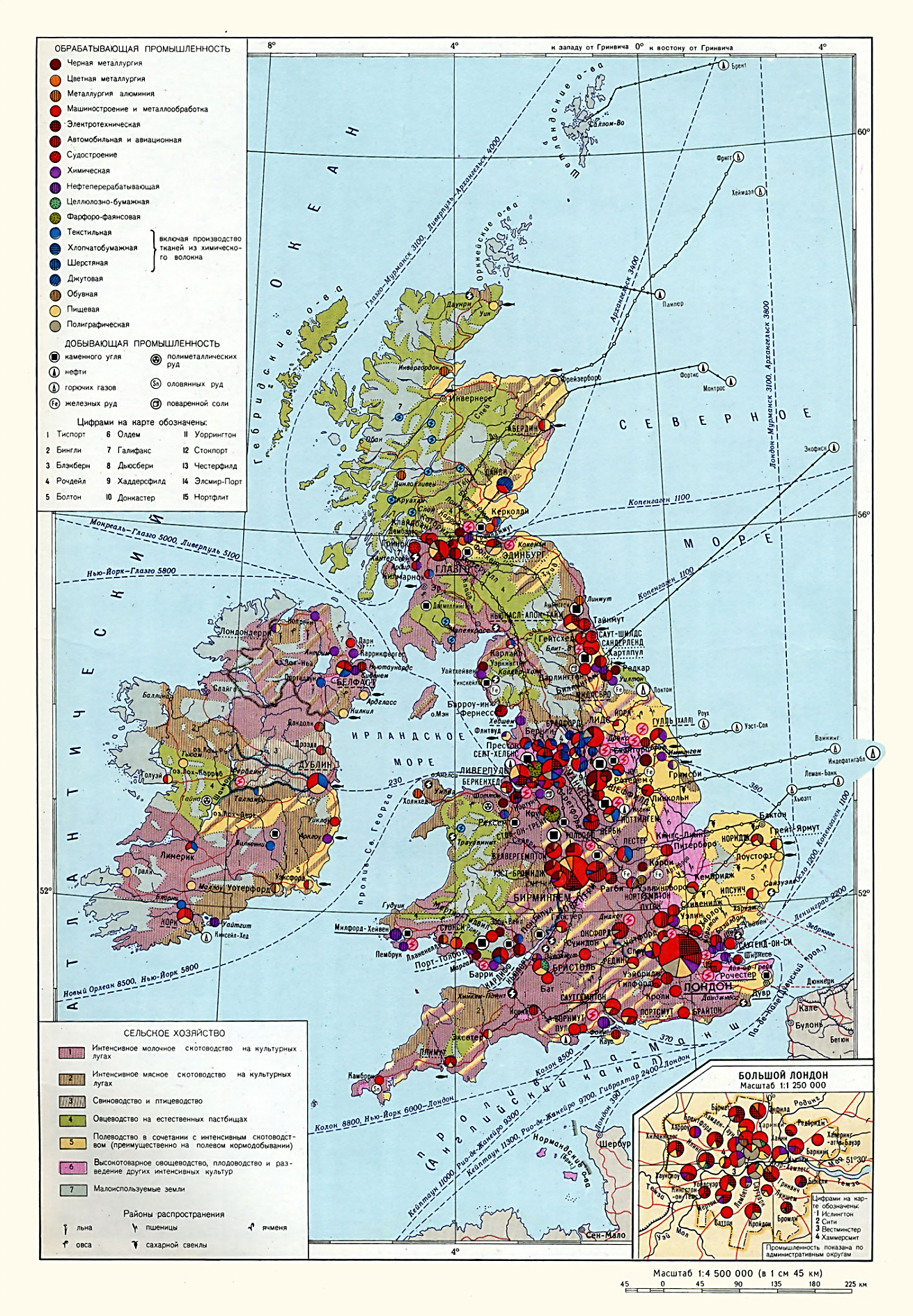 ГОСПОДАРСТВО
Постіндустріальна країна 
Мала частка зайняти у сільському господарстві
Господарство
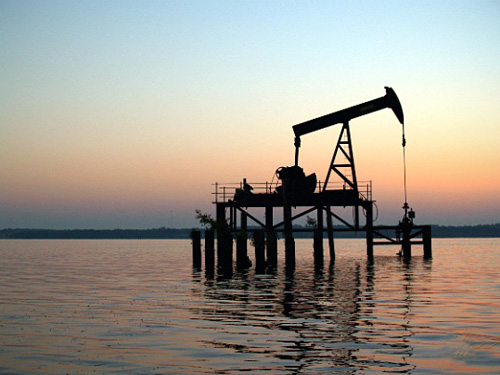 ПЕК – нафтовидобувна компанія «Брічіш Петроліум», 76% - ТЕС (Йоркшир, Великий Лондон), 23% - АЕС (узбережжя на зх., пд-сх.), 1% - ГЕС (Шотландія) 

Чорна та кольорова металургія – чавун, сталь, алюміній, мідь, цинк, олово та ін.

Машинобудування – ракетобудування, точне, літакобудування, автомобілебудування, верстатобудування, кораблебудування
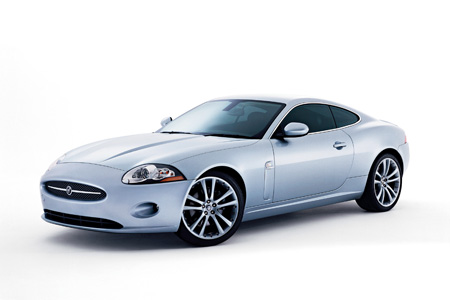 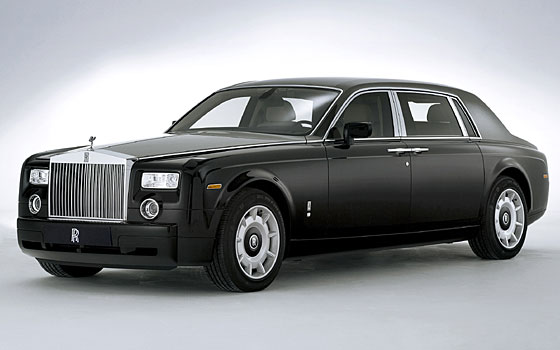 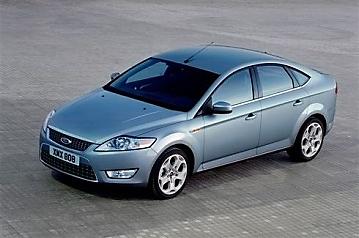 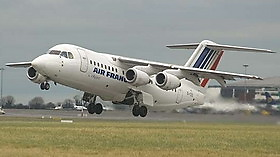 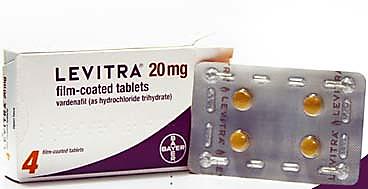 Хімічна промисловість – пластмаси, СВ, парфуми, ліки (Великий Лондон), мінеральна добрива та сода (Йоркшир)

Текстильна промисловість – вовняні тканини (Йоркшир), бавовняні тканини (Ланкшир), Лляні тканини (Ольстер), трикотаж (Сх. Мідленд)

Сільське господарство – молочне скотарство, свинарство, птахівництво (Сх., Пд-Сх. Англії), вівчарство, м'ясне скотарство (Шотландія, Уельс)
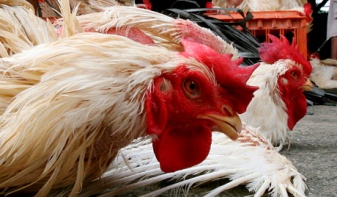 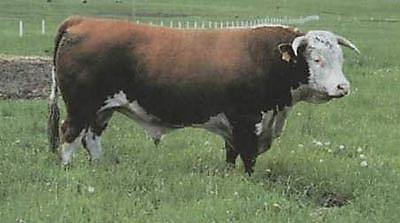 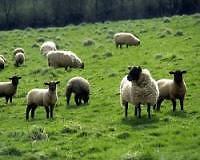 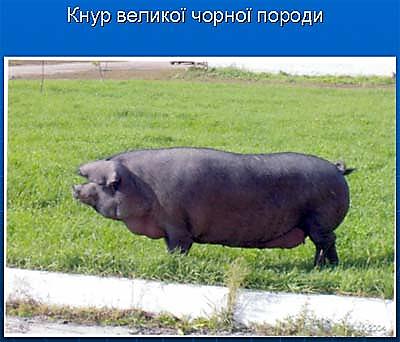 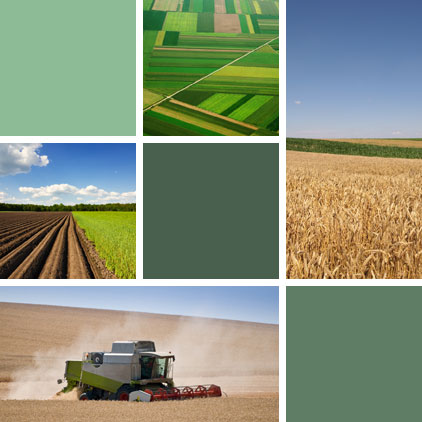 Сільське господарство – зернові культури - ячмінь, овес, пшениця, цукровий буряк, кормові культури, садівництво (Сх., Пд-Сх. Англії), картоплярство (Ольстер)








Пивоварна промисловість  - пивоварний завод БАСС
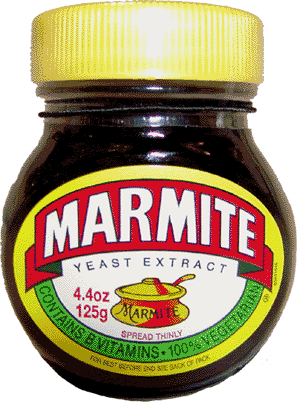 Зовнішня торгівля
Імпорт
Мінеральна сировина (залізна руда, марганцева руда, поліметалеві руди, алюмінієві руди та ін.);
Натуральний каучук;
Продовольчі товари;

Експорт
нафта;
Рідкісні та кольорові метали;
Машини (верстати, літаки, автомобілі, ракети, електроніка);
Пластмаси;
Ліки